介護者のサポート活動はじめませんか？
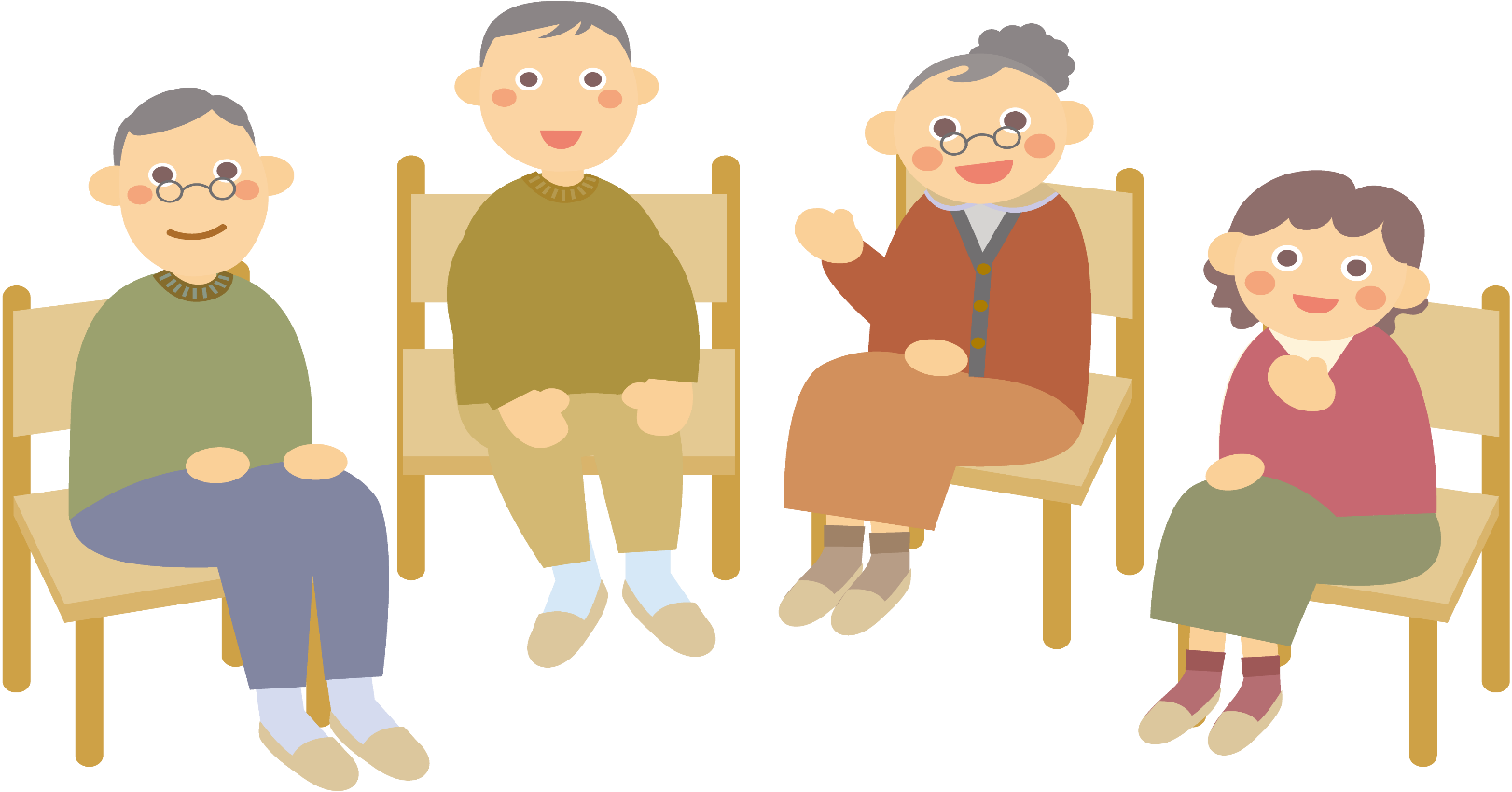 介護者サポーター
養成講座
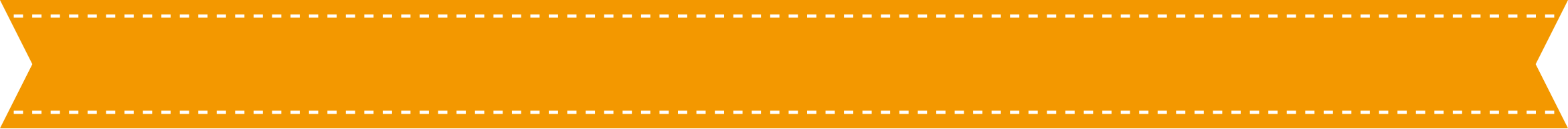 介護者談話室・介護者ひろば・介護者カフェの運営にご協力ください
日 時
１日目　　９月３０日（月）　午後１：００～午後４：１０　　　　２日目　１０月　７日（月）　午後１：００～午後４：１０
対象
三鷹市在住・在勤で介護者支援に興味のある方　　　　　　（２日ともに参加可能な方）
定員
先着１５名
受講
無料
９月２０日（金）までに電話かFAX（裏面申込書）で申し込み　　※電話の場合、土・日・祝日は除く
申込み
裏面をご覧ください
内容
みたか社協では、家族の介護をしている皆さんが、介護の悩みを
ひとりで抱えこまないよう、介護者が気軽に集い情報交換や懇談を行う
　　　「介護者談話室」「介護者ひろば」「介護者カフェ」を
開催しています。 　
　介護者談話室サポーター養成講座を受け
みたか社協と共に介護者をサポートしてください。
社会福祉法人三鷹市社会福祉協議会　在宅サービス係
　　三鷹市新川６－３７－１元気創造プラザ３階
　電話：０４２２-７９-３５０５　 （平日：９：00～1７：00）
　FAX ：０４２２-７１-２０５３
 メール：zaitaku@mitakashakyo.or.jp
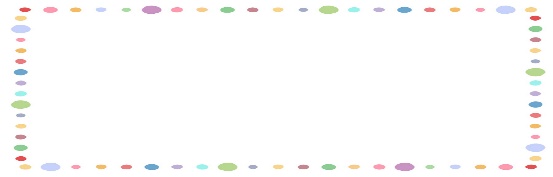 お申込み
お問い合わせ
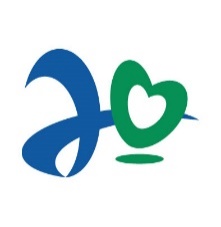 〈共催〉　三鷹市の福祉をすすめる女性の会
MAIL
プログラム
申込書
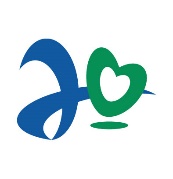 いただいた個人情報はこの講座以外使用しません。
	
９月２０日（金）までに　０４２２-７１-２０５３　へFAXしてください。
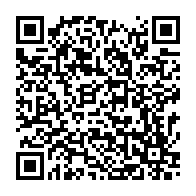 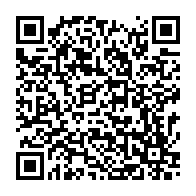